АЛГЕБРА
9 класс
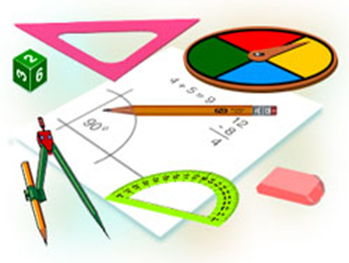 ТЕМА:
ФОРМУЛЫ ПРИВЕДЕНИЯ
ПРОВЕРКА САМОСТОЯТЕЛЬНОЙ РАБОТЫ
299. Докажите тождество.
Решение.
Решение.
ПРОВЕРКА САМОСТОЯТЕЛЬНОЙ РАБОТЫ
301. Докажите тождество.
Решение.
302. Вычислите.
Решение.
ФОРМУЛЫ ПРИВЕДЕНИЯ
Решение.
ФОРМУЛЫ ПРИВЕДЕНИЯ
При решение задачи 1 использовались равенства
ФОРМУЛЫ ПРИВЕДЕНИЯ
Равенство (2) являются частными случаями формул
Формулы (4) называют формулами приведения.
ФОРМУЛЫ ПРИВЕДЕНИЯ
Решение.
Решение.
ФОРМУЛЫ ПРИВЕДЕНИЯ
Задача 4. Вычислите:
ФОРМУЛЫ ПРИВЕДЕНИЯ
Запомните!
РЕШЕНИЕ ЗАДАЧ
Решение.
РЕШЕНИЕ ЗАДАЧ
Решение.
РЕШЕНИЕ ЗАДАЧ
Решение.
РЕШЕНИЕ ЗАДАЧ
Решение.
РЕШЕНИЕ ЗАДАЧ
314. Упростите выражение:
РЕШЕНИЕ ЗАДАЧ
315. Докажите, что синус суммы двух внутренних углов треугольника равен синусу третьего внутреннего угла.
Решение.
ЗАДАНИЯ ДЛЯ САМОСТОЯТЕЛЬНОГОГ РЕШЕНИЯ
Выполнить № 307-308-309 (чётные)
Стр. 133
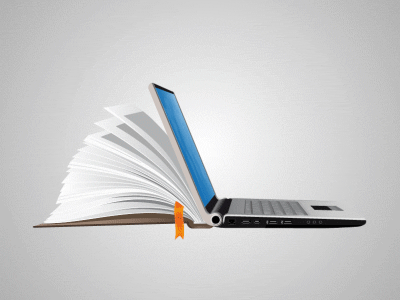